Mental Health Courts in Kentucky
KY P&A 
June 2014
Where are the Mental Health Courts?
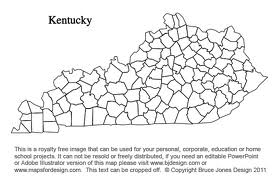 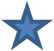 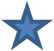 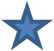 Louisville, Jefferson County (~72 grad-since 2003) Seven Counties 
Boone, Campbell and Kenton County (~54 grad since 2008) NKYU
Bowling Green, Hardin County (~5 grad since 2009)	Communicare
Lexington, Fayette County (Currently Rolling Out)	Bluegrass/ESH-UK
What is Mental Health Court?
Mental Health Courts are:
Specialty courts whose rules are approved by the Kentucky Supreme Court 
Similar to drug court/veteran’s courts in their diversion principles
Provide Judges with an alternative to incarceration for individuals who meet MH Court admission criteria and would benefit from mental health treatment
Voluntary programs that pre-trial defendants with serious mental illness, who meet admission criteria can plead into in order to avoid a criminal trial/conviction
Mental Health Court Defined
The Regional Mental Health Court is an alternative sentencing court pilot program authorized by the KY SCT. MH CT combines case management, judicial oversight, treatment, mental health assessments and drug testing and includes, but is not limited to, the implementation of curfews, sanctions and incentives.

Definition from the Local Rules for each of the regions approved by the Supreme Court of Kentucky.
What are the admission criteria?
IN GENERAL:
Verifiable Diagnosis of Serious Mental Illness
Individual’s Criminal Charges must be within Court Admission Criteria (Felony and Misdemeanor Courts)
Individual Must be Competent 
Individual Must Agree to Submit to Mental Health Court Program
[Speaker Notes: Check – no sex offenses for all four?]
Admission Criteria More Like Guidelines……
Even though Rules are in place, MH Court’s exercise wide discretion on admission, re-admission and termination……
Example:
Jeff. Cty will permit individuals with violent charge so long as the violence is directly related to the SMI condition and precautions are put in place prior, while NKY precludes admission if violence or sex offense was apart of the criminal charge……….
Various Funding Sources
How much does it cost????
NKY approx (three counties) 319k in 2013
Jefferson Cty 183k in 2013
Hardin Cty (no data made avail)
Fayette estimates roll out budget of 45k for coordinator position

All of the programs have staff whose salaries are “in kind” towards their time spent working mental health court dockets/cases…

All of the programs compete for AOC /DOC grant funding.
Administration
Jefferson County
Jim Burch, 
Seven Counties CMHC
758 South First Street
Louisville, KY 40202
jBurch@sevencounties.org
Phone 502-589-8949
Fax 502-589-8949

Bowling Green
Stephen Hill
Communicare
1311 N. Dixie Ave. Bldg. A
Elizabethtown, KY 42701
SHill@communicare.org
Phone  (270) 734-0263
Fax 270-737-2293
Diane Hopkins

Fayette
Unknown- Discussions of having BlueGrass CMHC and DPA attorney co-administer…
For More Information Contact John Landon with Department of Public Advocacy
John.landon@ky.gov

Northern Kentucky
Susan L. Brinkman
Administrator
Northern Ky Regional Mental Health Court
Campbell County Courthouse
330 York Street, Room 3
Newport, KY  41071
nkyrmhc@nku.edu
859/360-7728
859/360-0582 (fax)
Hearings: When & Where
Jefferson County: Felony (1 pm) and Misdemeanor Docket (following) held every two weeks on Friday

NKY- Boone 1st and 3rd Wed at 8:30 am, Campbell every other TH at 9:30 am, Kenton Felony 2nd and 4th Tues and Misdemeanor every other Fri at 11:00 am

Bowling Green:  Every Wed Felony at 12 pm/Misdemeanor at 2 pm ( Phase 1 Participants have to attend every week); Also Court holds monthly staff/Judge meeting
[Speaker Notes: Concern about fact that no defense counsel at most hearings….once plead in to the program – representation ceases.]
Hearings Process
All participants, case managers, parole officers and judges sit through the whole hearing in open court room. Each participant benefits from witnessing the others progress and failures.

Each participant is called forward and the Judge’s interview them directly. (sometimes case manager’s comment first and then participant is questioned after) I witnessed several participants read written essays explaining prior failures and/or plans to succeed.

Case managers comment on successes and concerns, participation, any drug testing and or failure to take medications as prescribed. 
Judge enters sanctions and/or assignments. If, a participant has violated term of agreement (ie committed a crime or failed drug test or failed to appear) Judge may issue warrant and or have them held in jail.
 I witnessed two graduations where individuals had family present to celebrate the completion of the program.
[Speaker Notes: Interviewing judges re: MH Court?
Judge Gibson (Jeff Cty Felony Docket)
Judge Collins(Jeff Cty Misdem Docket)
Judge Easton(Hardin Cty/BG Felony Docket)
Judge Simco (Hardin Cty/BG Misdem Docket)
Judge Thomas (supervisory)
Judge Moore (Boone)
Judge Stine (Campbell)
Judge Schrand (Boone)
Judge Grothaus (Kenton)
Judge Summe (Kenton)]
Services Provided
Case Management (each program provides this via different funding so it is not clear what training and or requirements are in place for the CM’s)
Transportation (bus pass) to medical and psychiatric apts. 
Counseling
Illness, Management and Recovery Group Sessions
Peer support (Jeff Cty)
Supported Employment (Jeff Cty)
Other “Services”
Random medication monitoring/counts
Random drug and alcohol screening/testing
Monitoring of program compliance
Progress and hearing attendance reporting
Parole Officer
Referral to in-patient treatment for mental health and substance abuse
curfew
Sanctions
Jail
Community Service
Written Essays
Curfew
Home Incarceration
Contempt Orders
Removal from MH Court Program
Additional Group or Individual Sessions
Extra AA/NA meetings, Substance Abuse Trtmt
Ankle Monitoring
Revert to Prior Phase – Demotion in Program Progress
Program Length
NKY : Minimum time in program is one year…..no maximum.
Phase I you attend court every 2 weeks, phase II you attend court every month, and Phase III you are on docket every 6 weeks, Phase IV you are responsible for aftercare agreement.

Hardin Cty Minimum is 18 months. There is an individual participant plan developed in phase I (6 months) of the program. You attend court every week this first 6 months. Phase II lasts 8 months and court is required every other week. Phase III is 4 months and you attend court every three weeks. Aftercare is for 6 months, you are not required to go to court and if you remain stable you graduate.

Jefferson Cty has an individualized system where court enters specific orders, requirements for each individual. Judge determines timing of when individual needs to return to court based on specific circumstances. Generally participants are in program for one year to two years max. Graduation is scheduled based on discretion of court and program administrators, treatment team.
Peer Support
NKY has a peer specialist who sits on their MH Court board. 

Jefferson Cty had a peer support specialist who worked in the mental health court program full time and worked with individual participants but they have been transferred to working with ACT team.

Hardin Cty at time of this report was not utilizing peer support workers in program.
PRO’s
Alternative to Jail
Voluntary Plea Agreement (represented by counsel when you enter this agreement)
System Cost Savings 
Access to Treatment
Dismissal of Underlying Charges upon program completion
Modification of Probation upon program completion
 time limited
Discretion to Judiciary – Alternative Sentencing
Con’s
Lack of services provided
Burden of numerous court appearances
Loss of Civil Rights (curfews/ testing)
Competency? v.  Informed Choice
Jail Time v. Time In Mental Health Ct Monitored Program
Sanctions
Probation for length of program?
Monitoring v. Treatment
Does not appear to be any formal inquiry/testing to determine whether participants have an intellectual disability or whether they might qualify for more intensive community based services
KY P&A June 2014
Protection and Advocacy
100 Fair Oaks Lane, 3rd Floor
Frankfort, KY 40601
Rebekah.cotton@ky.gov
502-564-2967
502-564-0848 (fax)

Supreme Court Orders approving rules for each of the mental health courts can be reviewed via request from mental health court administrators.